Classification schemes of COVID-19 high-risk areas and resulting policiesCharbel El BcheraouiEvidence-Based Public Health (ZIG2)
Search results
Peer reviewed: 1784 citations.
189 full-text articles.
 Only one study in Mongolia met the inclusion criteria.
 188 did not report classification schemes
Web search yielded 43 policy documents:
 Countries : EU 29, Americas  7, Asia 5, Oceania 2, Africa 1
19.02.2021
2
18.02.2021
3
International classification schemes
38 countries:
Most used cost count per 100,000 inhabitants.
The case count cut-off varied across the countries, ranging from 20 to 50 cases per 100,000 inhabitants.  
Primary & secondary criteria.
19.02.2021
4
Resulting policies
Restriction on internal movement policies:
 First country: Bolivia in January 1st, 2020.
Jan-Feb 2020, no restrictions instituted in African countries.
March-August, 2020, 50% of countries applied restrictions.
International travel controls policies:
 Reported first in Bolivia, Hong Kong & Taiwan on Jan 1st , 2020.
50% of European countries instituted total border closure March-May 2020.
Oceanian countries continued border closure until December 2020
19.02.2021
5
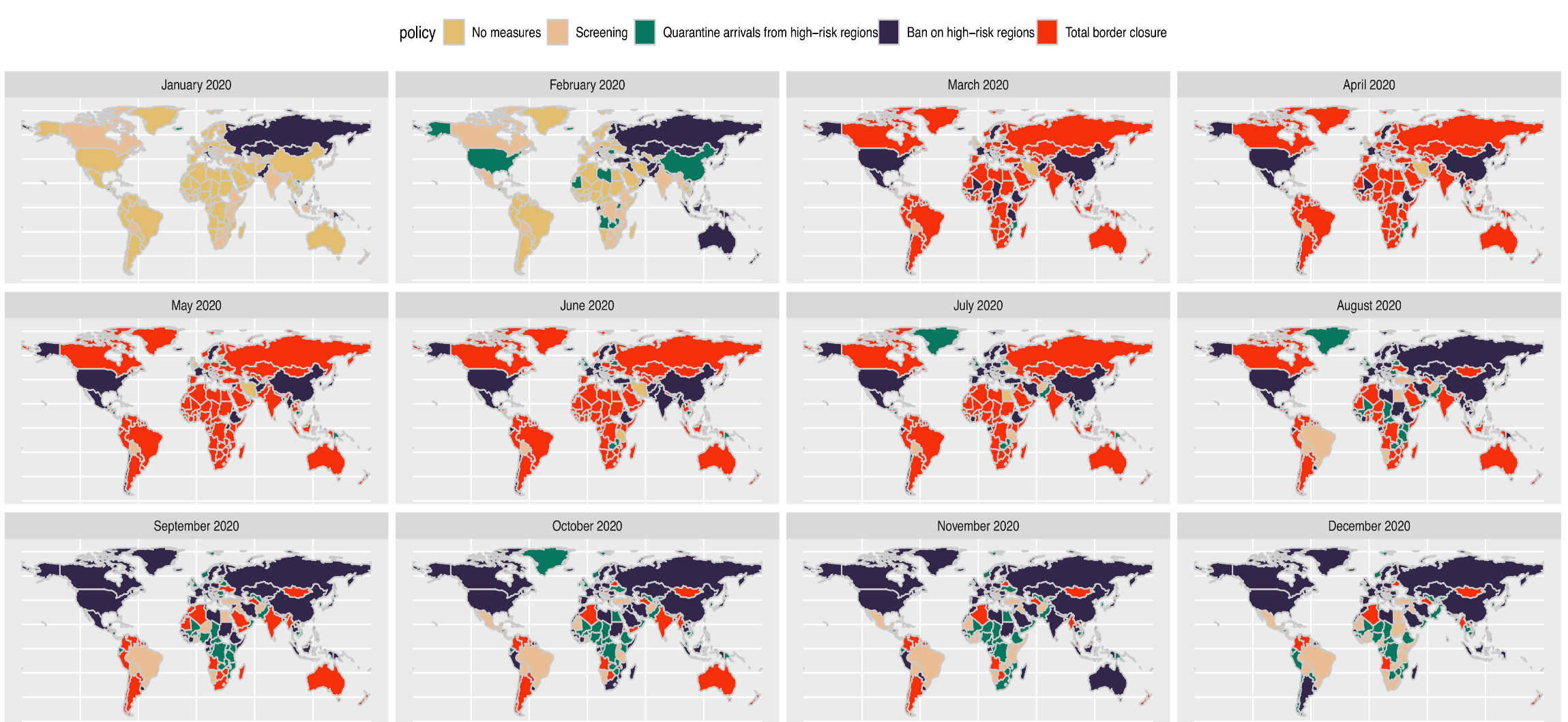 19.02.2021
6